WI-Studium an der WU: Wirtschaftsinformatik im Bakk.- und Masterprogramm
Gustaf Neumann, Programmdirektor
Institut für Wirtschaftsinformatik und Neue Medien    17.11.2011
Übersicht
Positionierung des Faches Wirtschaftsinformatik
Aktuelle Diskussion zwischen „gestaltungsorientierter Wirtschaftsinformatik“ und „verhaltensorientierter Wirtschaftsinformatik“
Arbeitsmarkt (Fokus Wien)

WI an der WU
Bakkalaureatsprogramm
Masterprogramm
Evaluationsergebnisse
Seite 2
Gustaf Neumann
Was ist Wirtschaftsinformatik(Information Systems)?
Wirtschaftsinformatik ist eine interdisziplinäre Wissenschaft
beschäftigt sich mit dem Entwurf, der Entwicklung und der Anwendung von IT-Systemen

hat Ihre Ursprünge in der Informatik und den Wirtschaftswissenschaften

IT-Einsatz in praktisch allen betrieblichen Teilbereichen
Futurezone 3.12.2009: Jobs ohne IT-Kenntnisse bald Mangelware
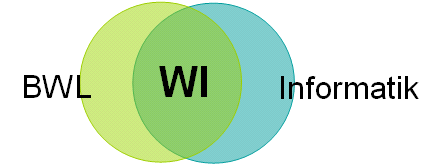 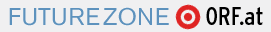 Seite 3
Univ.Prof. Dr. Gustaf Neumann
Wirtschaftsinformatik
Entstanden aus der „EDV-orientierten Betriebswirtschaftslehre“ (Scheer 1984)
WI ist eine vorrangig gestaltende WissenschaftAufgabe: Erforschung, Schaffung und Umsetzung von betrieblichen Nutzenpotentialen durch Informationstechnologien
	Business and Information Systems EngineeringDesign Science (Hevner et.al 2004)
MIS/IS Research:     MIS ist vorrangig empirisch (beobachtende) Wissenschaft
Seite 4
Univ.Prof. Dr. Gustaf Neumann
Rolle der IT
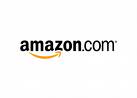 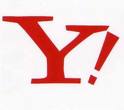 IT zur Automatisierung (1980er Jahre)
IT als „Enabling Technology“ (2000er Jahre)
IT als Kerntechnologie der Informationsgesellschaft
IT als Bestandteil des täglichen Lebens 
Ubiquitous Computing (IT immer und überall verfügbar, u.a. Mobile Computing)
Ambient Computing  (das intelligente Haus, ... Kaffeemaschine, Embedded Computing, das „Internet der Dinge“)
Augmented Reality
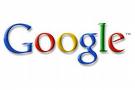 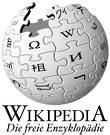 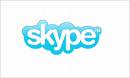 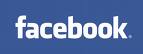 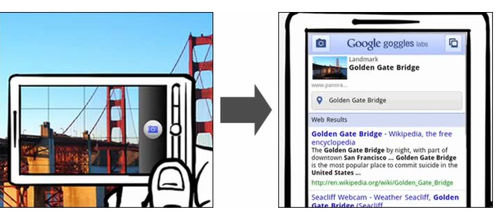 Seite 5
Univ.Prof. Dr. Gustaf Neumann
IT als “Enabling Technology”
Reengineering the Corporation: A Manifesto for Business Revolution (Hammer & Champy, 1993)
... Ziel ist nicht, aus Trampelpfaden 
Autobahnen zu bauen, sondern eine 
neue Verkehrsinfrastruktur zu 
schaffen ...

Triebfeder des Internet-Booms
„Empowered Enterpreneur“(Amazon, Google, Skype, ...)
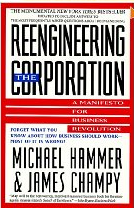 Seite 6
Univ.Prof. Dr. Gustaf Neumann
„Horizontalisierung“ durch IT
Internet wurde zur einer globalen Plattform für vielfältige Formen der Zusammenarbeit:

Kunde ersetzt Angestellten (Auslagerung von Schritten der betrieblichen Leistungserbringung an Kunden; z.B. Check-in-Mitarbeiter und die e-Ticket-Maschine sind Vergangenheit)
Kunde als Co-Produzent (Co-Creator)Benutzergetriebene Innovation (Eric von Hippel)
Individualisierte Produkte statt Massenprodukte, vom „Unternehmen als Uhrwerk“ zum „Unternehmen als Netzwerk“ (Hans-Jörg Bullinger)
Seite 7
Univ.Prof. Dr. Gustaf Neumann
Jobmarkt für IT-Fachkräfte attraktiv
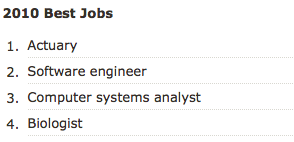 Attraktivste Jobs 2011
IT-Berufe an führenden Positionen
1. Software Engineer
5. Computer System Analyst
28. Computer Programmer
Faktoren: Arbeitsumgebung, Stress, physische Belastung, Arbeitmarktnachfrage
2011:
Google: 1.000 zusätzliche Stellen in EU
Siemens: 2.400 zusätzliche technische Stellen in D
EADS: 1.300 zusätzliche Stellen 
Cloud-Computing 2,4 Mio Jobs für Anwendungen und Software weltweit (Centre for Economics and Business Research)
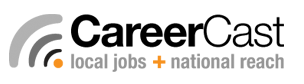 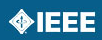 Seite 8
Gustaf Neumann
Kurze Halbwertszeit von Kerntechnologien
Einige der attraktivsten IT-Jobs waren vor 2 (!) Jahren noch nicht definiert (Studie: Amadeus Consulting 2010)
Social Media Management/Strategist
Mobile App Development/Marketing
Geo-Location, Tactile Interfaces, Cloud Application Development, ...
Old Jobs in New Frontiers

=> Ausbildung für die Berufe von morgen
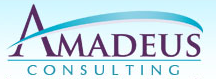 Seite 9
Gustaf Neumann
Wien als IT-Standort
Wien ist IT-Standort #3 in Europa
Nach München (#1) und London (#2)
>8.000 IT-Betriebe in Wien
... erwirtschaften 15% der Wiener Wertschöpfung
... 6x höhere Wertschöpfung in Wien als der Tourismus


Studie der VITE/ MA 27(Vienna IT Enterprises)
Quelle: IT-Atlas, Computerwelt 2010
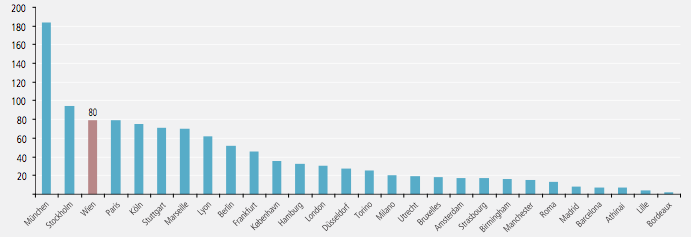 Wien
IT-Patentanmeldungen pro 1 Mio. Beschäftigte
Seite 10
Univ.Prof. Dr. Gustaf Neumann
WI an der WU
Studienzweig Wirtschaftinformatik im Rahmen des Bakkalaureatsstudiums aus Sozial- und Wirtschaftswissenschaften (Studienplan 2006, 70 ECTS IT)

Bakkalaureatsstudium aus Wirtschaftsinformatik (Studienplan 2002, 110 ECTS IT, kann nicht mehr aufgenommen werden)

Magisterstudium aus Wirtschaftsinformatik (3 Semester, in Deutsch und Englisch, Studienplan 2002, letzte Zulassung WS 2011)

International Masterprogramm aus „Information Systems“ (4 Semester, in engl. Sprache, ab WS 2012)
Seite 11
Univ.Prof. Dr. Gustaf Neumann
Studienzweig WI
Aufbau
Allgemeine Studieneingangsphase
2 IT-orientierte SBWLs
CBK (Modellierung, Datenbanken, Netzwerke, Sicherheit, Programmierung, Geschäftsprozessmodellierung)

Zahl der Studierenden in WI-Kernfächern hat sich zwischen SS 2009 und SS 2011 fast verdreifacht
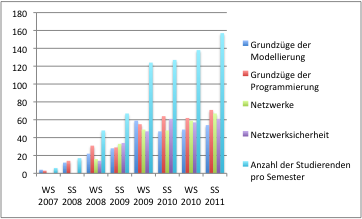 Seite 12
Univ.Prof. Dr. Gustaf Neumann
Masterprogramm (3-Semester)
Aufbau
Kleiner CBK (11 SSt)
Umfangreiche Vertiefungen (2x 16 SSt)
Sehr breit: 15 Unterschiedliche Wahlblöcke

Zahl der Studierenden konstant ansteigend,derzeit etwa 130
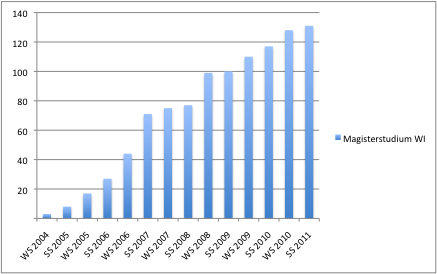 Seite 13
Univ.Prof. Dr. Gustaf Neumann
Internationales Masterprogramm Information Systems
Rein englischsprachiges Masterprogramm ab WS 2012

4 Semester

Breiter CBK (50 ECTS) mit Schwerpunkten:
IS and Organizations
Management and IS
IS Development

Heranbildung der Forschungsqualifikation, tiefergehendes Spezialwissen im Rahmen der Wahlmöglichkeiten (40 ECTS):
IS Service Management*
IS Processes
IS Engineering
+ Kompetenzfelder
Seite 14
Univ.Prof. Dr. Gustaf Neumann
Externe Ranking
Gutes Abschneiden in externen Rankings

Format 2003: „bestes WI-Studium in Österreich“(Studierendenbewertung)

CHE-Evaluation 2005: „bestes WI-Programm in Wien“(Studierende + Hochschullehrer)
Format Juni 2009 und Juni 2010: „bestes wirtschaftswissenschaftliches WI-Programm in Österreich“(Bewertung durch Personalchefs)
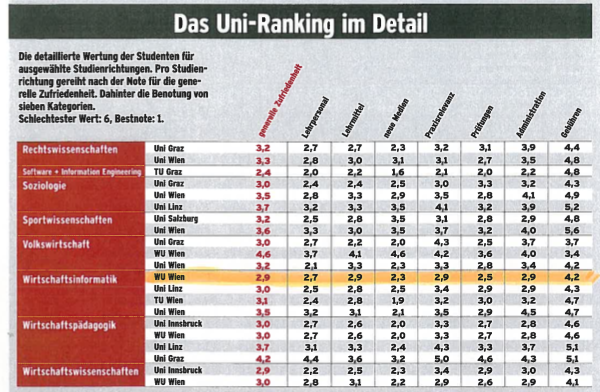 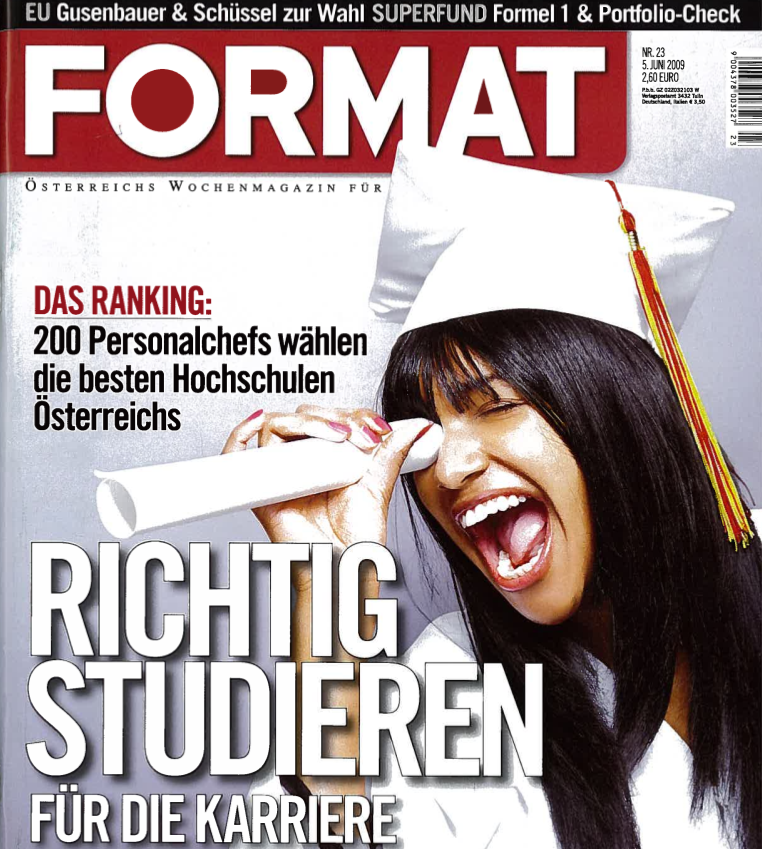 Seite 15
Univ.Prof. Dr. Gustaf Neumann
Pflichtfächer – Common Body of Knowledge (50 ECTS)
IS and Organizations
	Business Information Systems (4 ECTS)
	Business Process Management (4 ECTS)
	Data Mining and Decision Support Systems (6 ECTS)

Management and IS
	Innovation Management (4 ECTS)
	IT Governance and Controlling (4 ECTS)
	IT Strategy (4 ECTS)
	Introduction to IT Law (4 ECTS)

IS Development
	Database Systems (4 ECTS)
	Distributed Systems (4 ECTS)
	Information Systems Development (4 ECTS)
	User-Centered IS Design, Strategy and Technology (4 ECTS)
	Theory of Computation (4 ECTS)
Seite 16
Univ.Prof. Dr. Gustaf Neumann
Wahlfächer - Electives(40 ECTS)
IT-Spezialisierung (10 SSt, 20 ECTS)
IS Service Management*
IS Processes
IS Engineering

Zweite IT-Spezialisierung (10 SSt) oder zwei Kompetenzfelder (a 5 SSt)
Business Analytics
Knowledge Based Management
ICT Law
IS Management and Accountability* 
Market Facing IS*
Spatial Business Intelligence
Seite 17
Univ.Prof. Dr. Gustaf Neumann